Межрайонная ИФНС России №19 по Иркутской области
КАК ПОДКЛЮЧИТЬСЯ К «ЛИЧНОМУ КАБИНЕТУ»
без посещения налогового органа

Если имеете учетную запись Единого портала госуслуг и прошли идентификацию в одном из уполномоченных центров регистрации ЕСИА:
Отделение ФГУП «ПочтаРосии», МФЦ России, ОАО «Ростелеком».
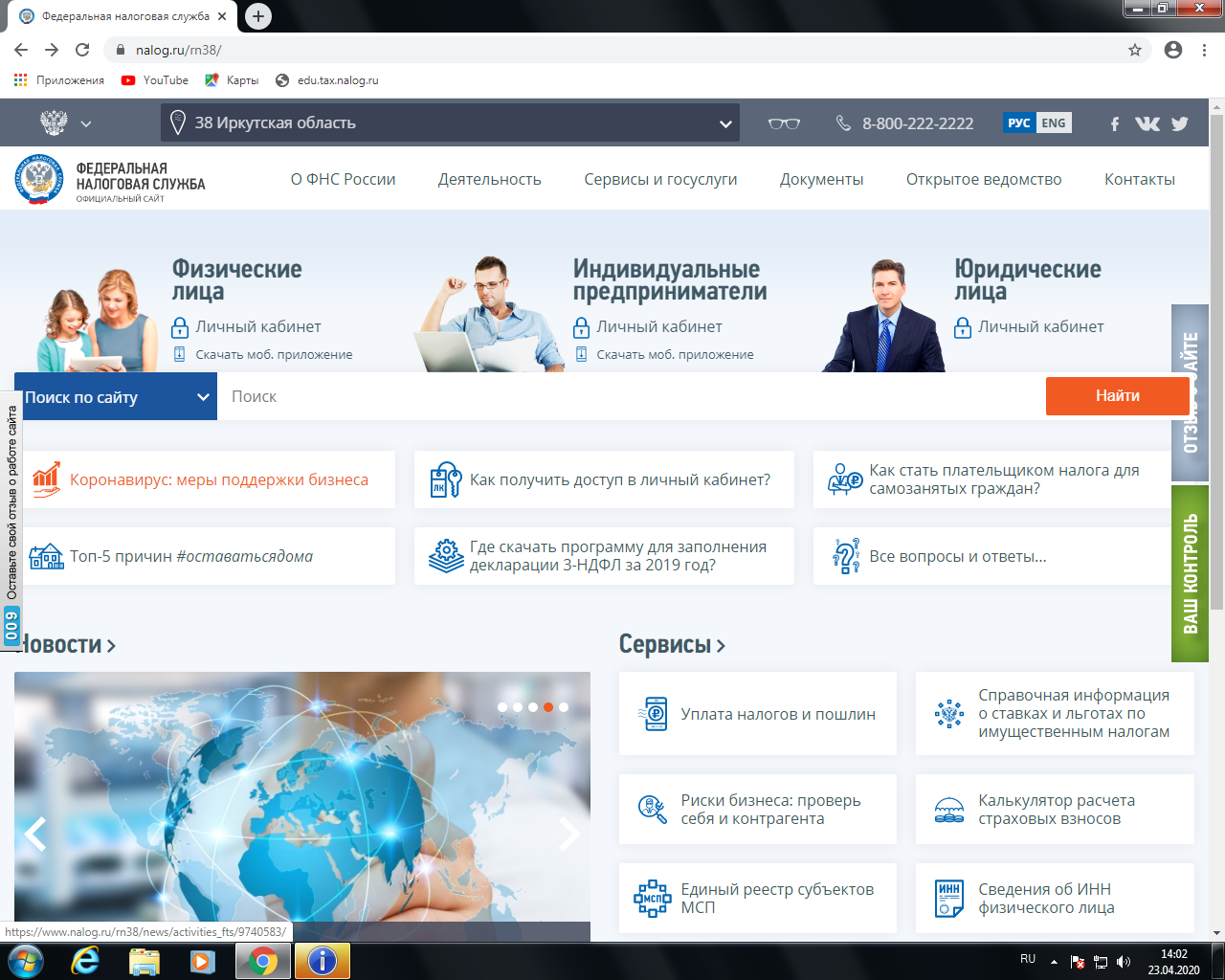 ШАГ 1
Зайдите на сайт nalog.ru,
выберите сервис
«Личный кабинет
 для физических лиц»
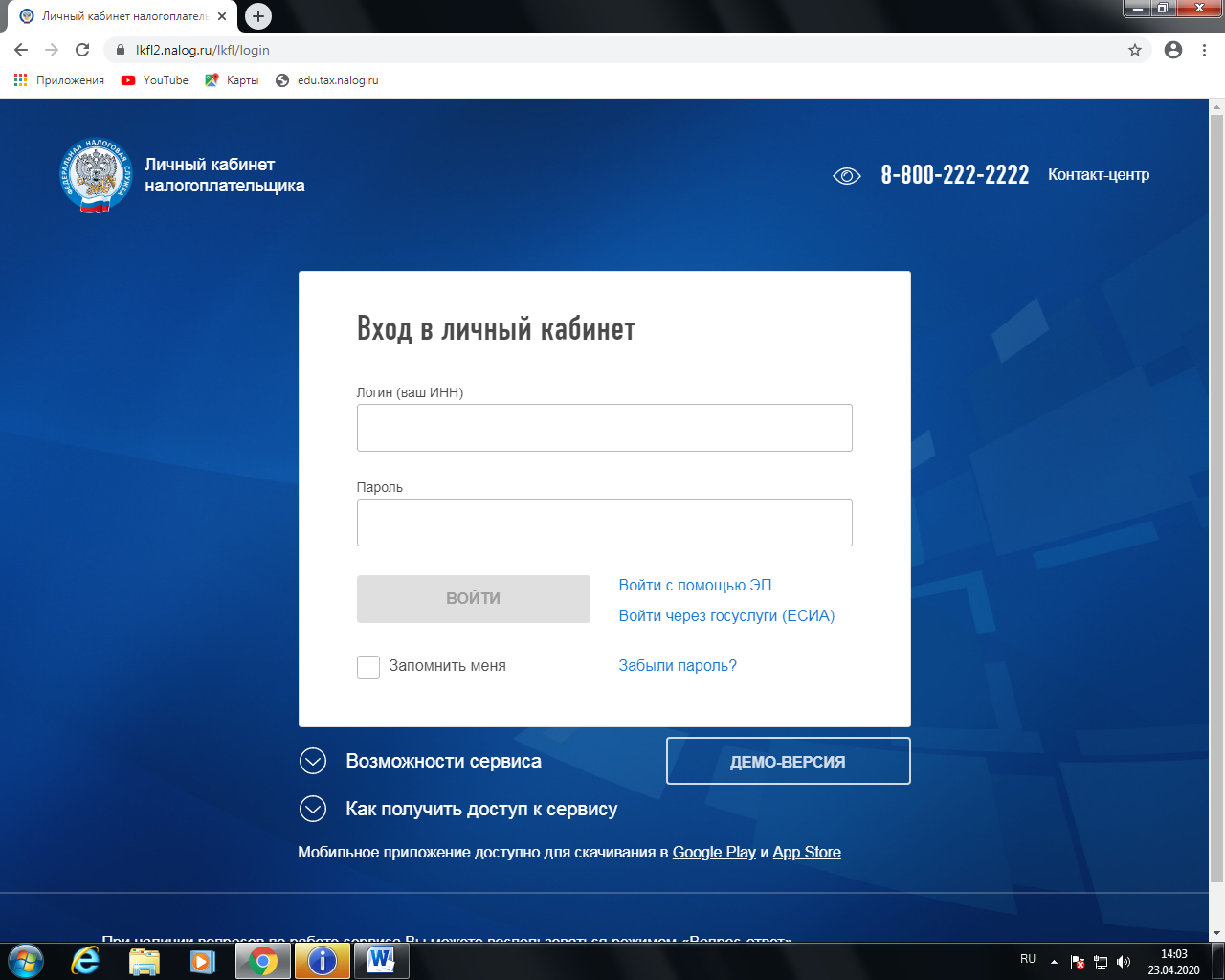 ШАГ 2
В карточке входа выберите
 «Войти через
 госуслуги (ЕСИА)»
ШАГ 3
В открывшемся окне введите
 действующие логин (телефон,
 электронная почта или СНИЛС) 
и пароль от портала госуслуг
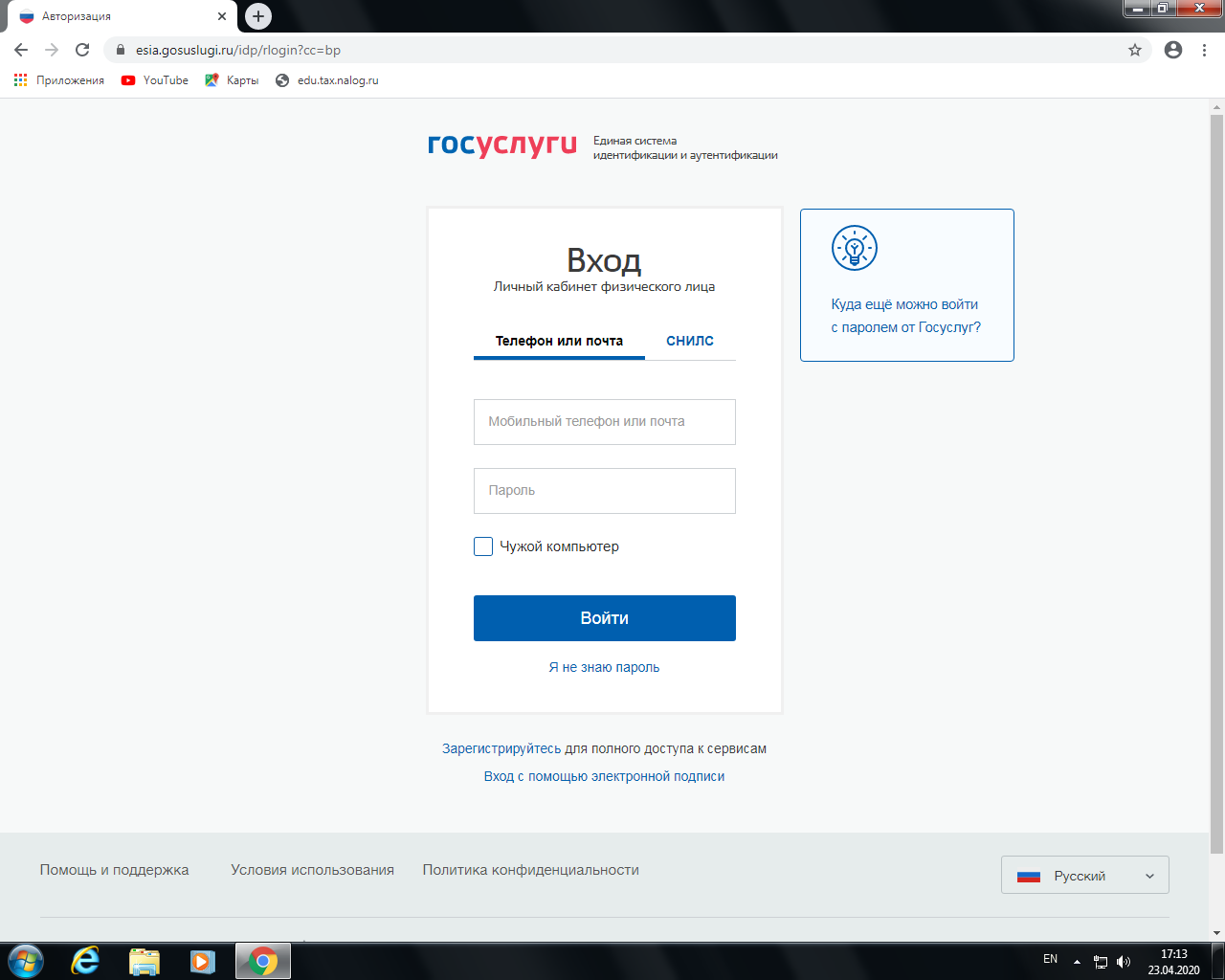